Section 7.4Similar Triangles
© Copyright all rights reserved to Homework depot: www.BCMath.ca
I) Review: Angle Properties
Corresponding Angles areEqual

Interior Angles on theSame Side of Transversalare Supplementary


Exterior Angles on theSame Side of Transversal
	are Supplementary
© Copyright all rights reserved to Homework depot: www.BCMath.ca
II) Similar Triangles
Two triangles are similar when all three corresponding angles are equal (AAA)

The Triangles will have the same shape, but can have different sizes
When two triangles are similar,  corresponding sides will be in ratio
© Copyright all rights reserved to Homework depot: www.BCMath.ca
Ex: Given the following Triangles, find the missing sides:
© Copyright all rights reserved to Homework depot: www.BCMath.ca
Practice: Find the missing side “x”
© Copyright all rights reserved to Homework depot: www.BCMath.ca
Practice: Find the missing side “x”
© Copyright all rights reserved to Homework depot: www.BCMath.ca
Ex: Solve For ‘x”
Split the triangle into two
separate triangles
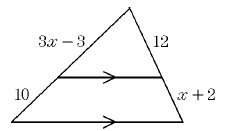 Make an equation from the ratios
“x” can not be negative
So – 7 is not possible
So “x” must be equal to 6
© Copyright all rights reserved to Homework depot: www.BCMath.ca
Homework:
P349 # 4 – 7, 9 – 12, 14
© Copyright all rights reserved to Homework depot: www.BCMath.ca